Light Painting
ME547 – Final Project
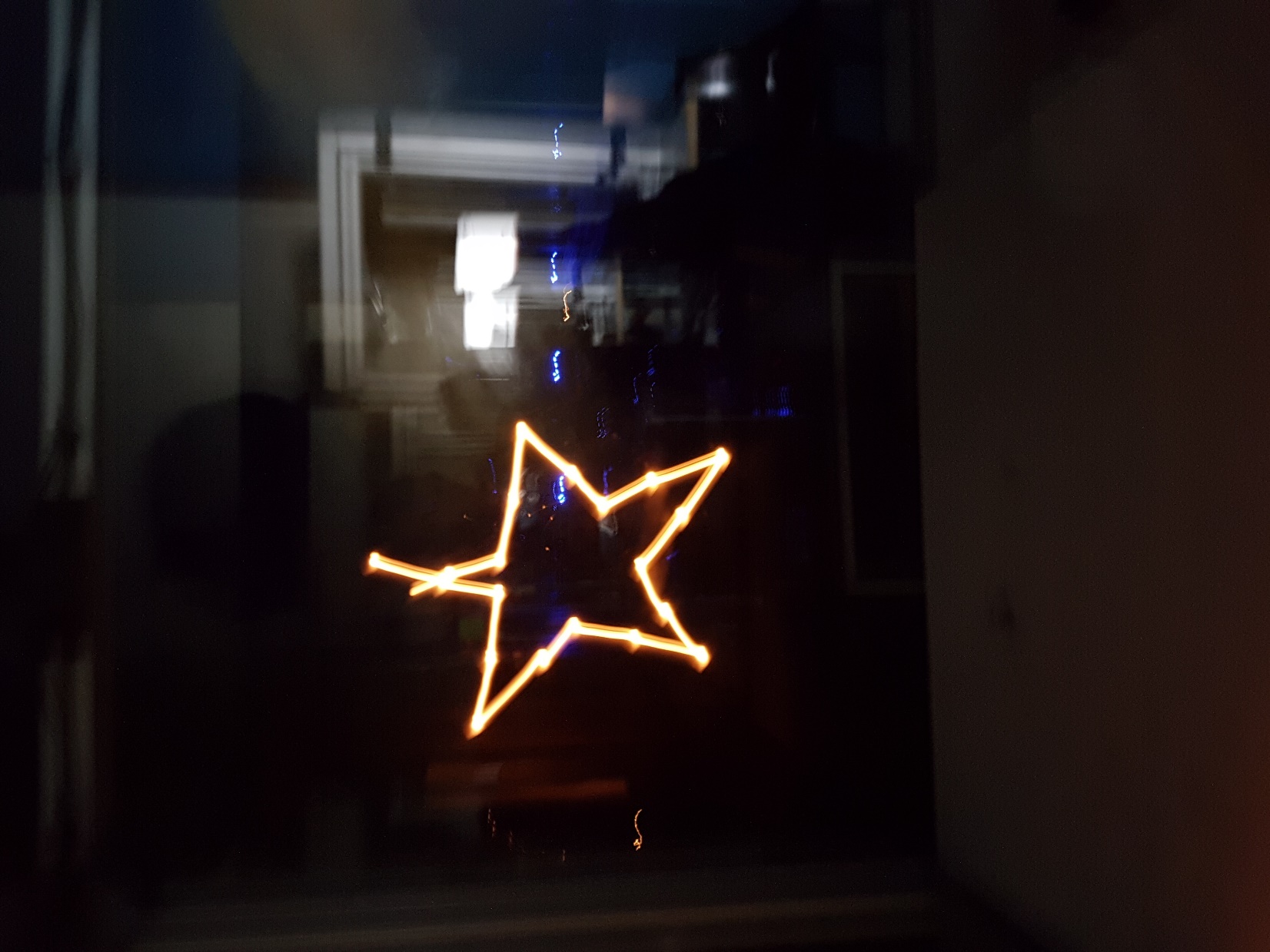 Atakan Efe Kanman
Ahmed Syed
Jasdeep Dhillon
Problem Definition
Light painting
Capturing light trails using long exposure photography
Drawing images in air

Requires some method of moving light source
Hard to do by hand (cannot see trail with eyes)
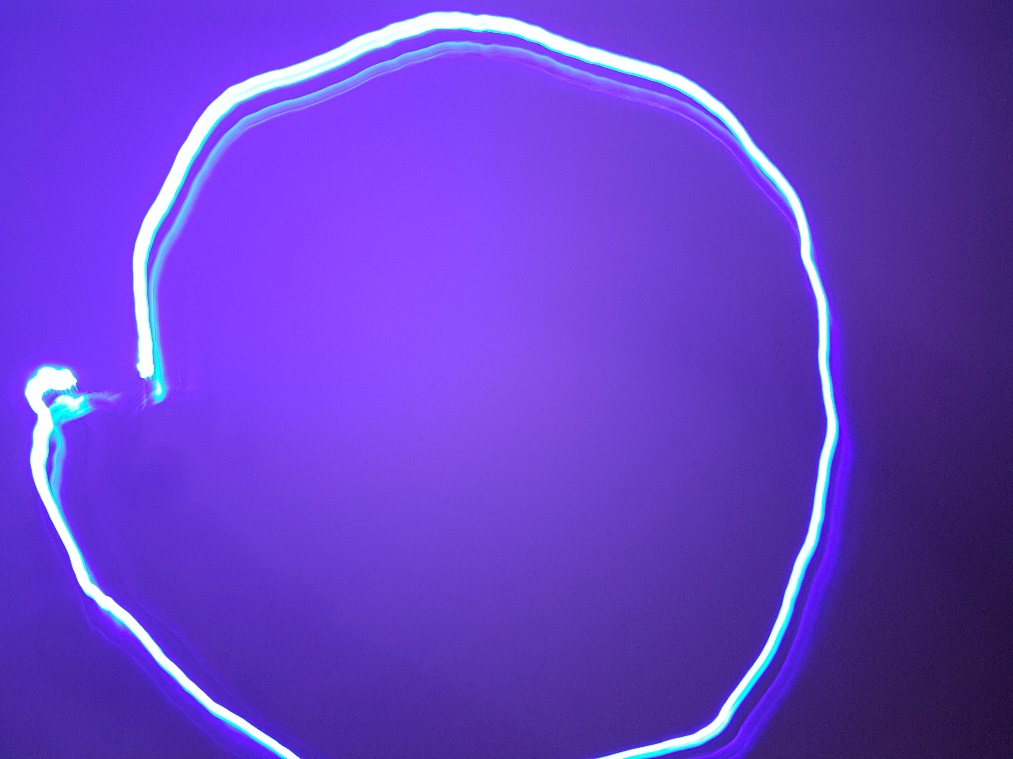 Objective
Create and communicate a desired path to the robot

Recreate path with robot’s end effector
Main Tasks
Receive path from user

Map path to robot’s workspace

Send path waypoints to robot

Capture long exposure photo of movement
Flow Diagram
Path Generation
Path Recreation
Detect coloured object
Read text file
Start
Find center in pixels
Map coordinate to robot workspace
Store (x,y) in array as % of picture dimension
Get robot parameters through inverse kinematics
Complete?
Send command to robot
NO
End of file?
YES
Write array to text file
NO
End
YES
Path Generation
Computer vision based detection
OpenCV
Personal computer

Main Steps:
Capture video frame from webcam
Detect specific colour and mask image
Find center of masked object
Draw line from previous point to new point
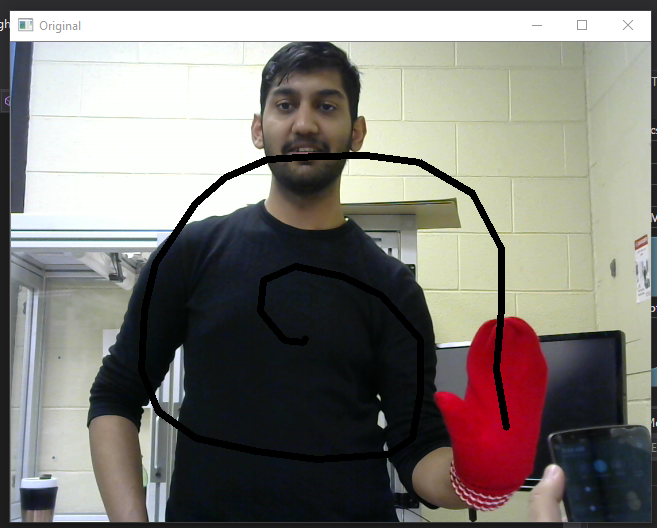 Path Generation - continued
Detecting object

Find all pixels with desired HSV values

Hue: 147-179 (red)

Saturation/Value: Depend on lighting
Detecting Red Mitt
Video here
Path Generation - continued
Find center of masked image
Draw line from current center to previous  center

Store position as a percentage of picture dimensions
X = x / width
Y = y/ height
(0,0)
(x,y)
Tracking Center
Video here
Mapping Points to Robot Workspace
The origin of the robot space and captured image do not align
Image: top left
Robot: bottom right
X = maxX – (x)(x-range); Z = maxZ – (z)(z-range);
(max X, max Z)
(0,0)
z
(640,480)
x
Workspace
Image
DH Table
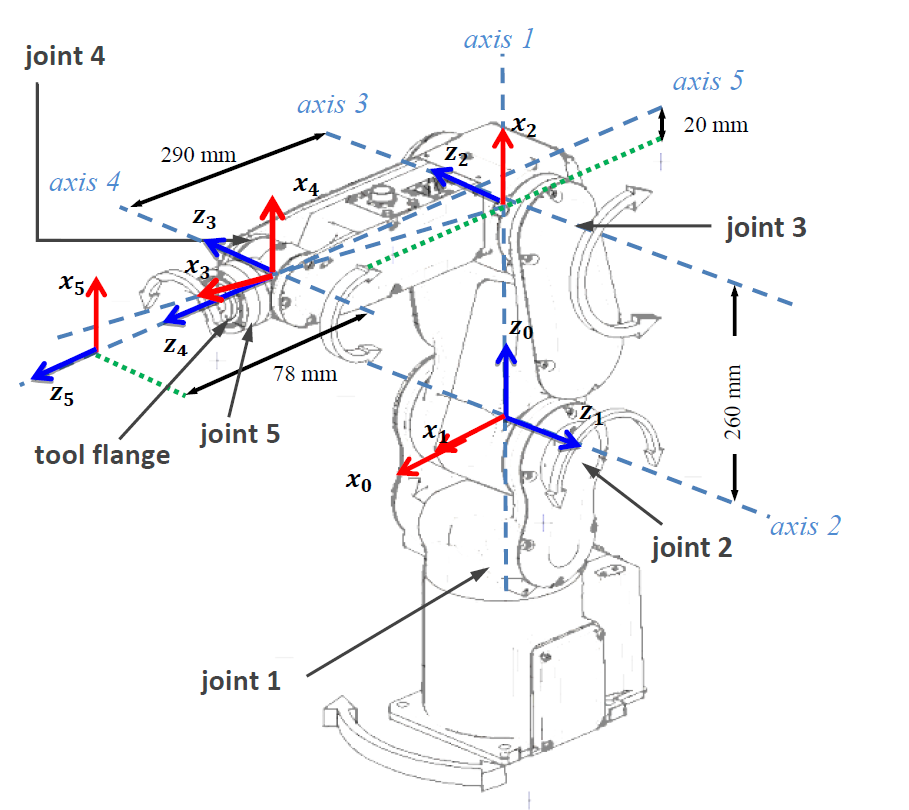 Inverse Kinematics
Purpose: Move light source to points along the path drawn by the user
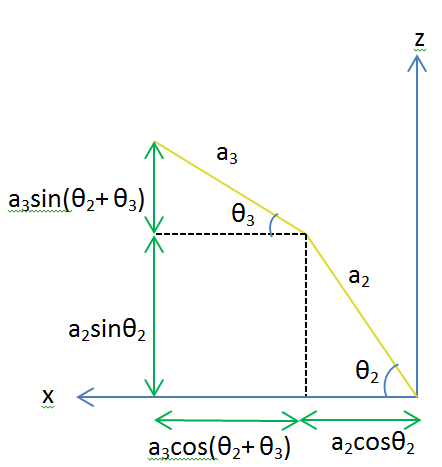 xc = 480 - (x * 240)
yc = 0
zc = 250 - (z * 180)
Inverse Kinematic Results
Testing
Attach 3mm LED to end effector

Take long exposure photo with smartphone
Max exposure time of 10 seconds
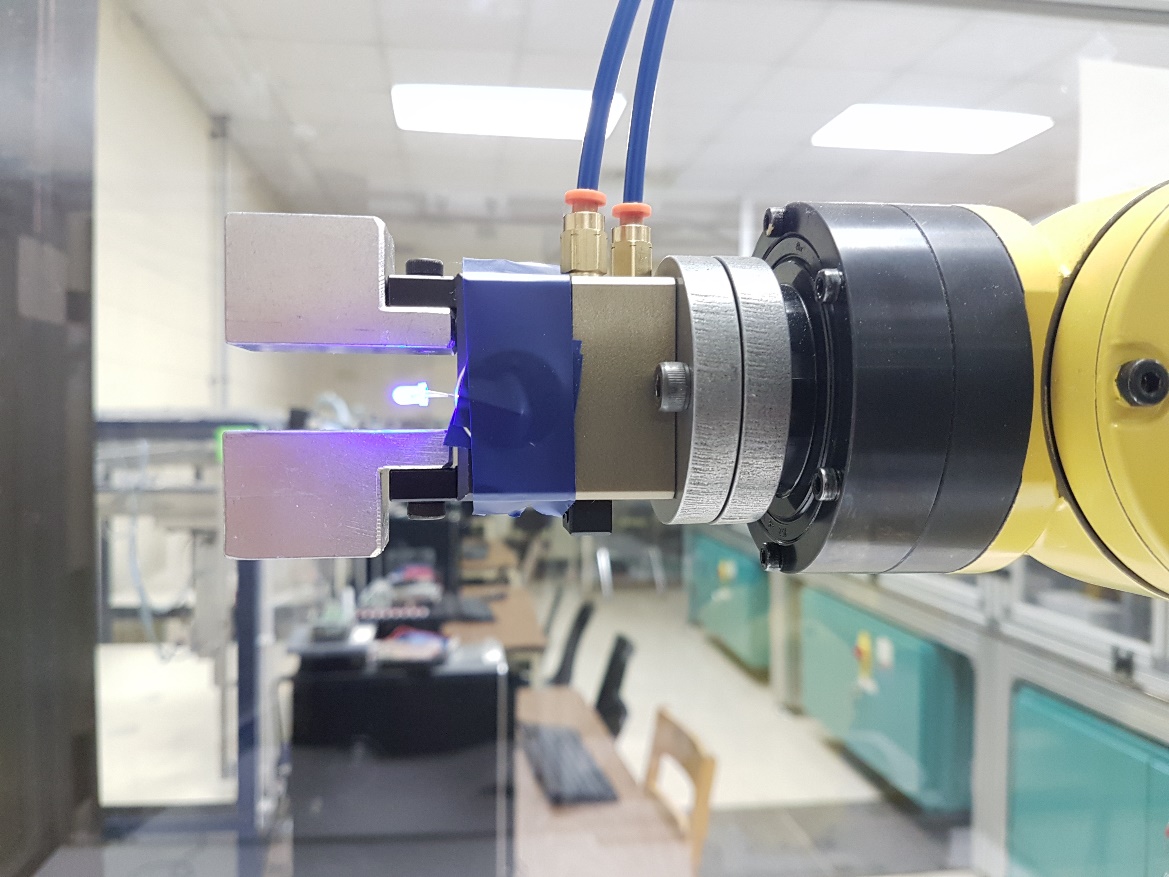 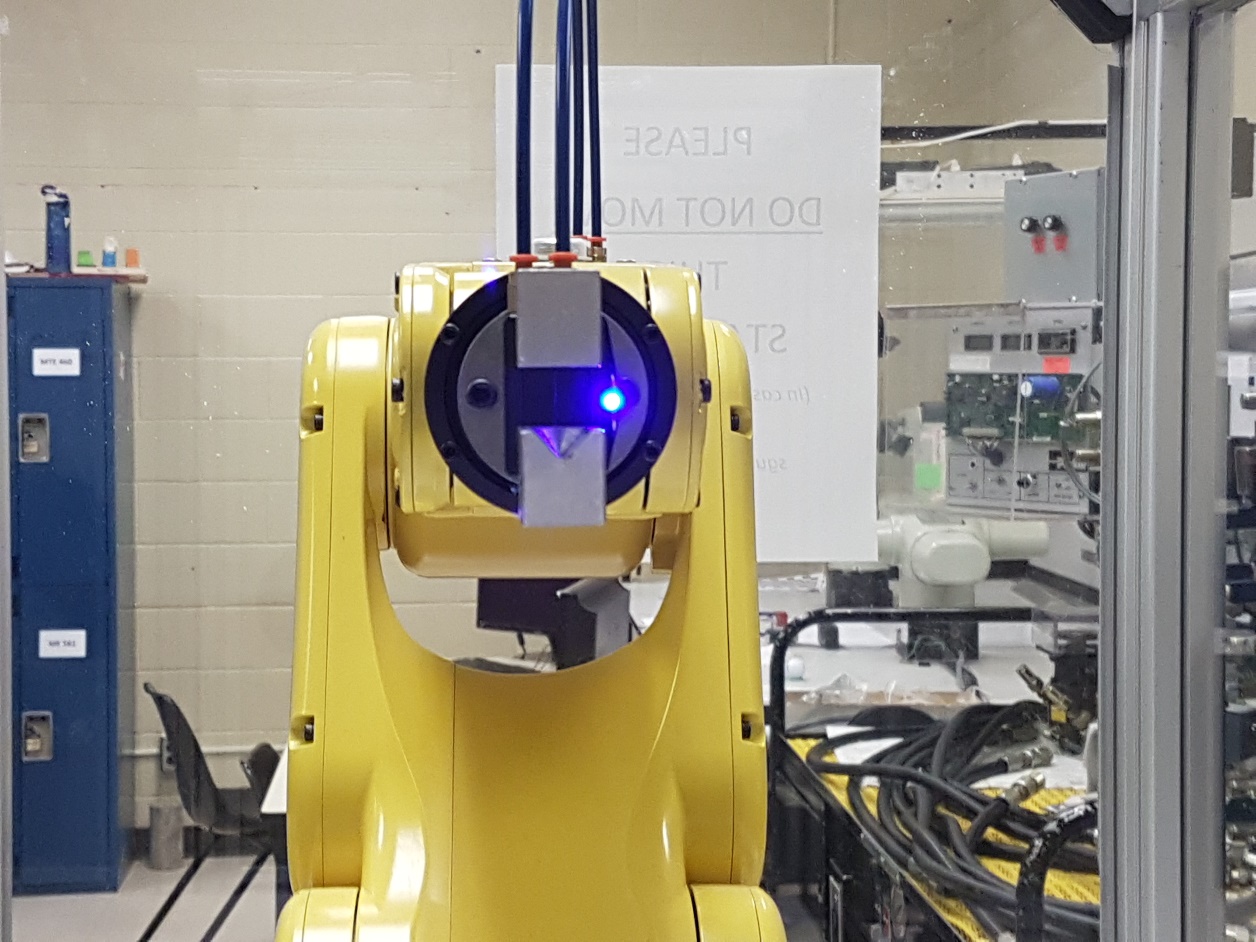 Videos here
Results
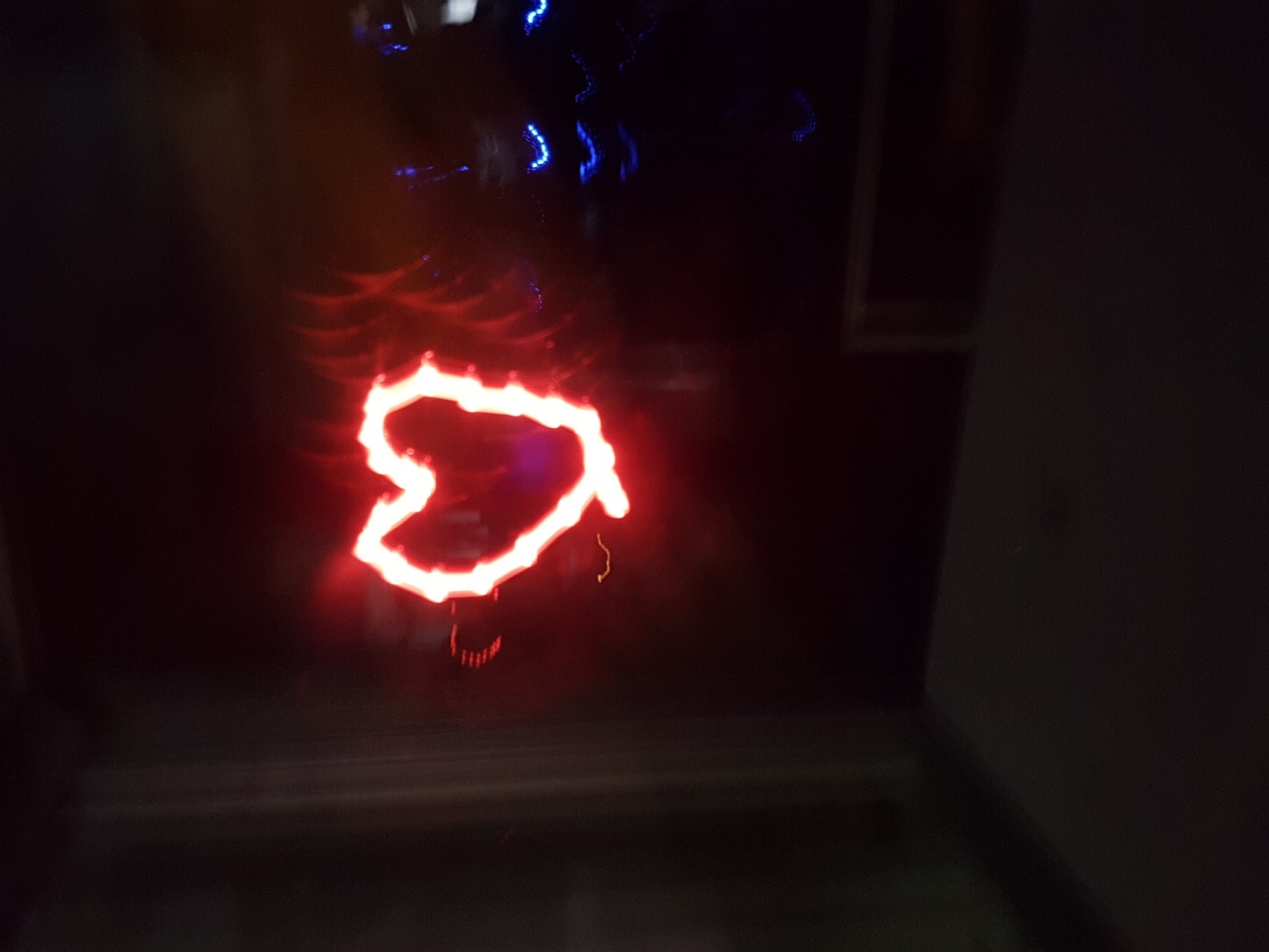 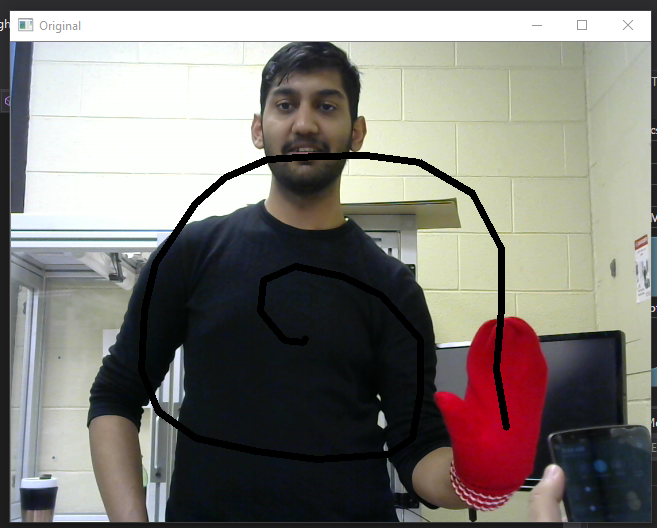 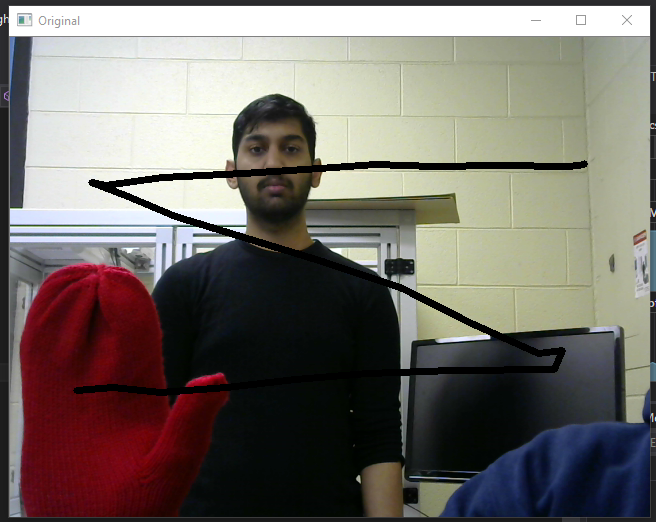 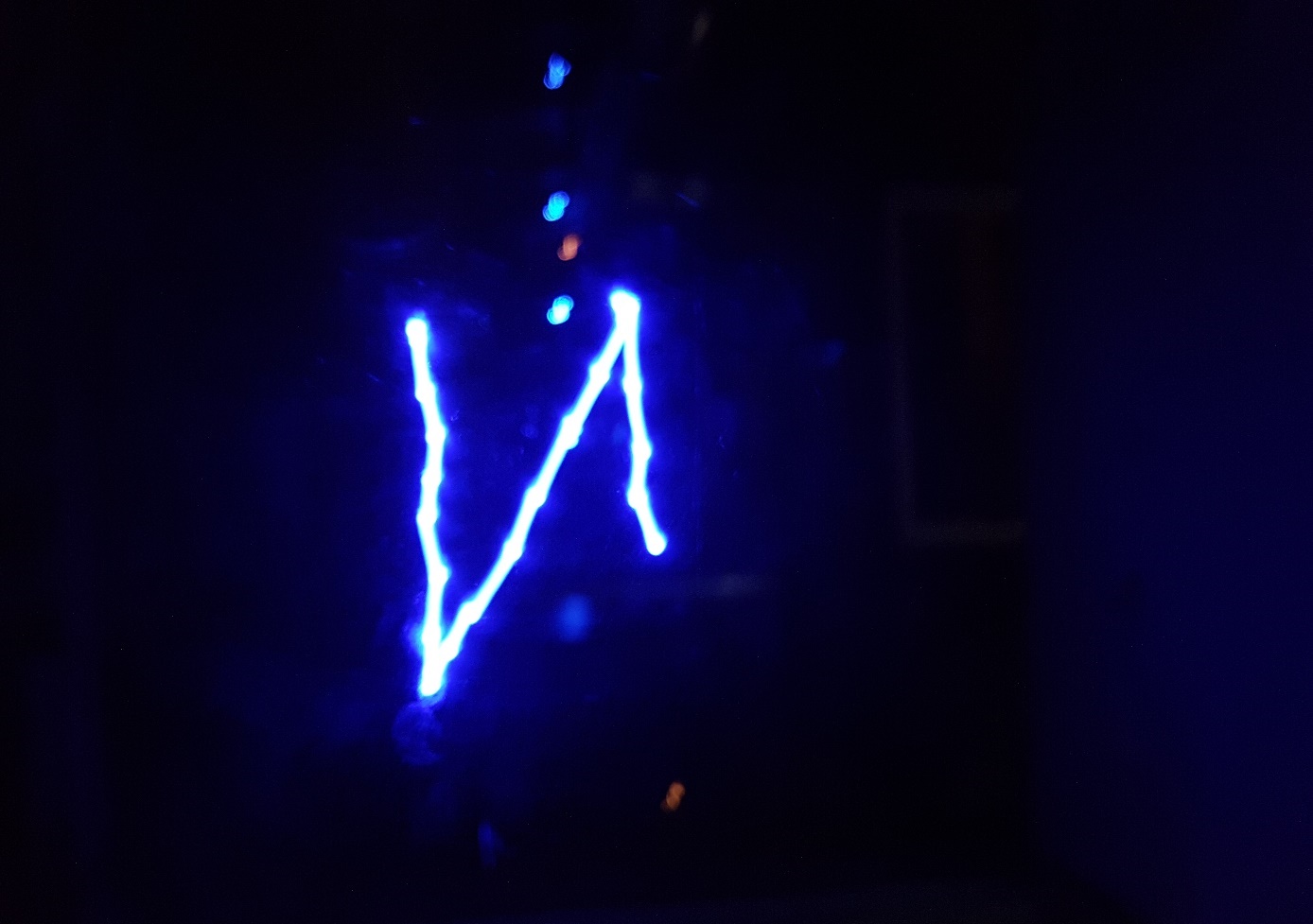 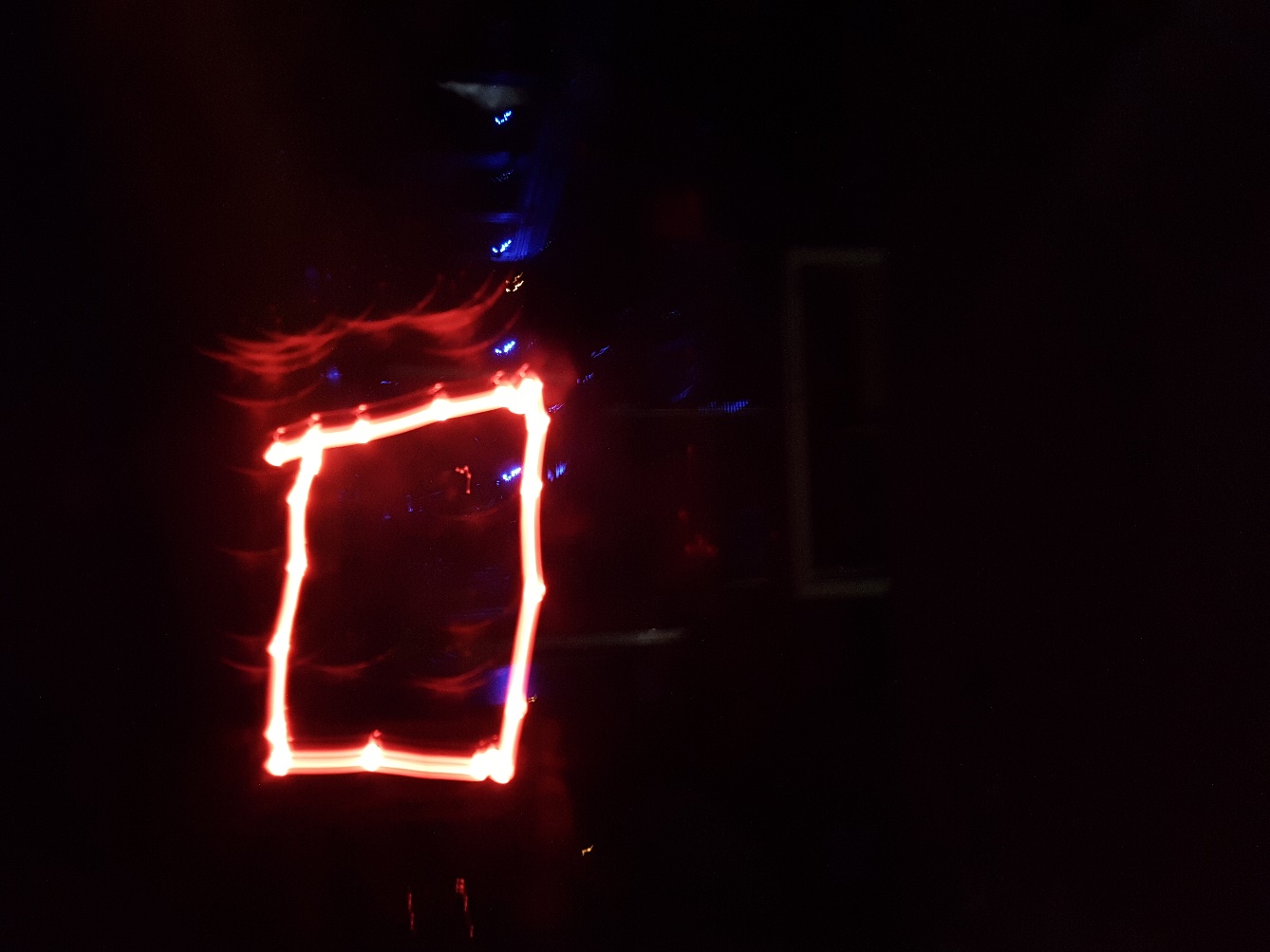 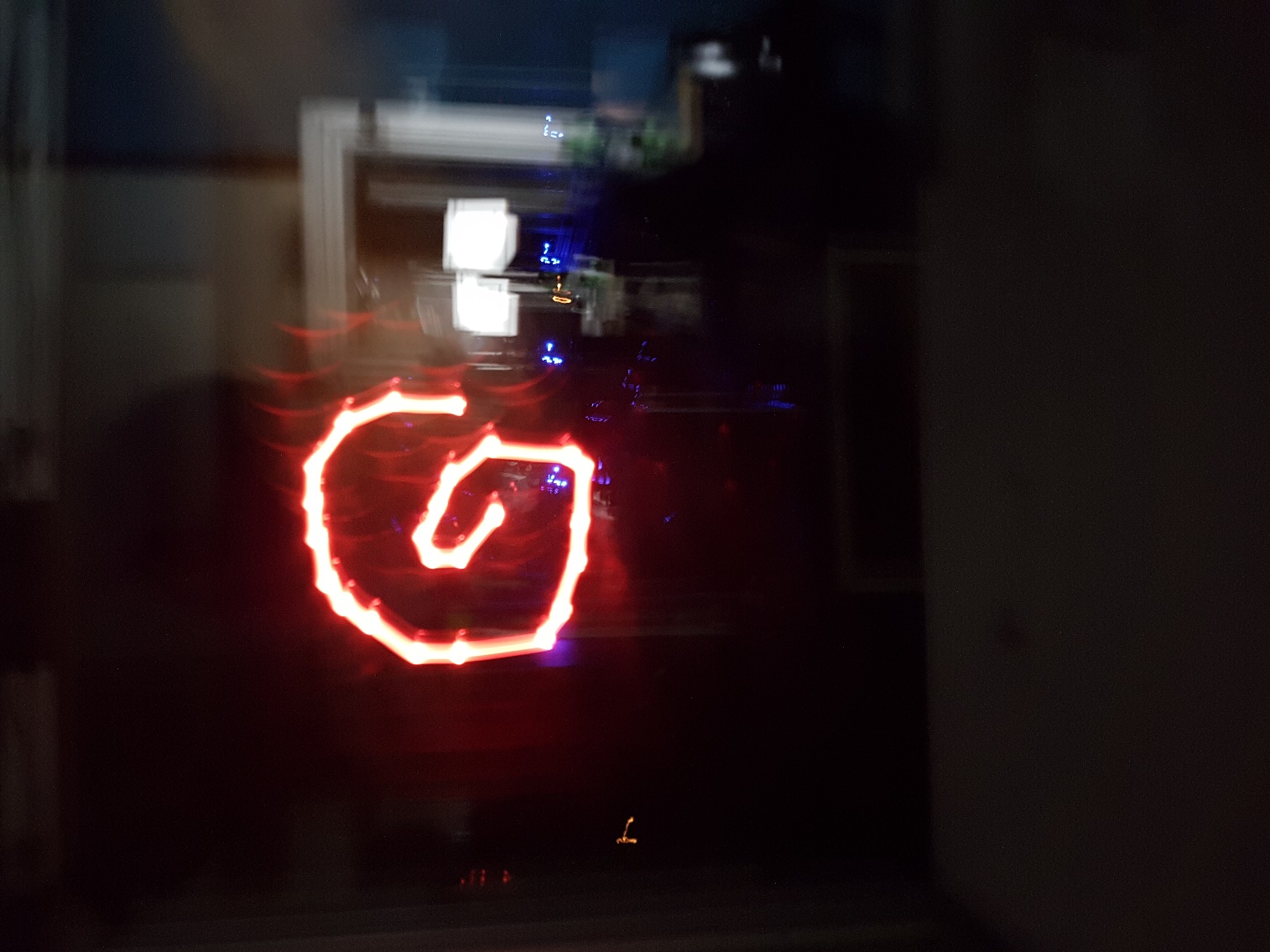 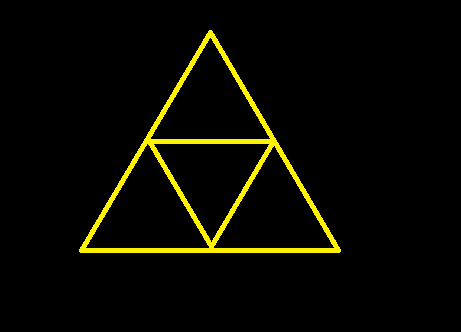 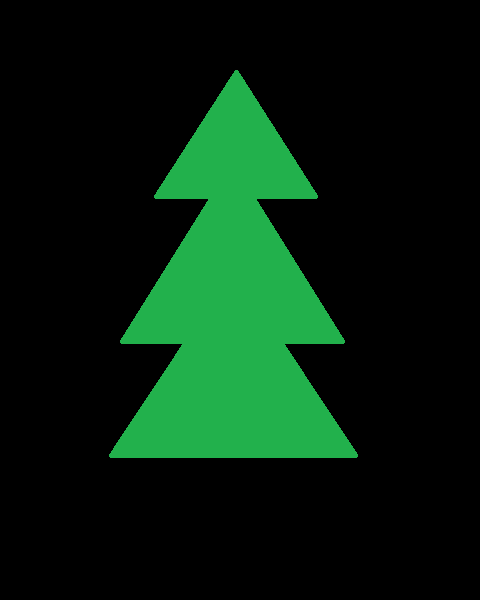 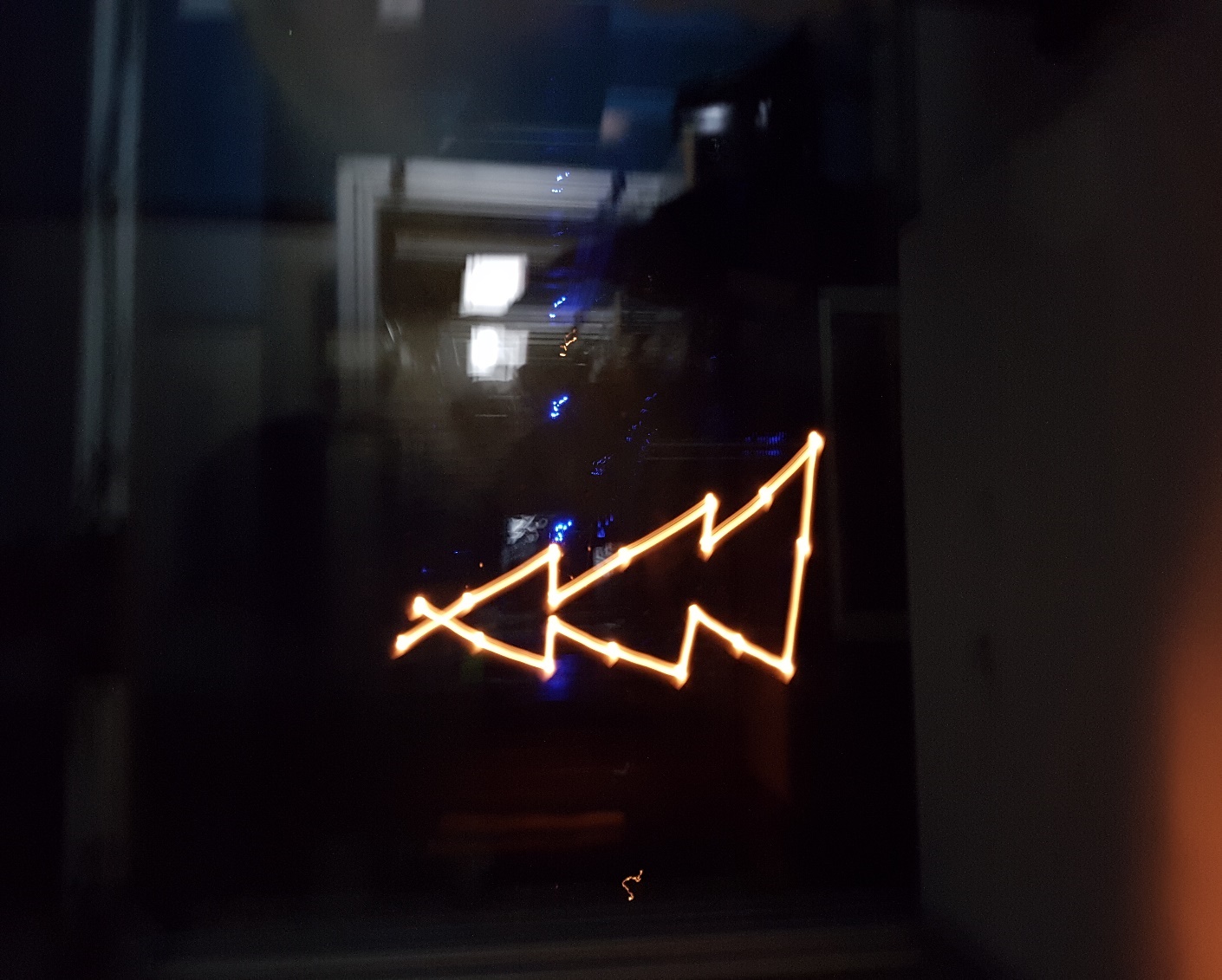 Conclusion
Completed both objectives
Able to track object and define a path
Able to follow path to recreate image
Resulting images were skewed
Did not follow path perfectly

Improvements:
Increase number of waypoints for smoother curves
Better camera with longer exposure time
Allow larger workspace to reduce scaling